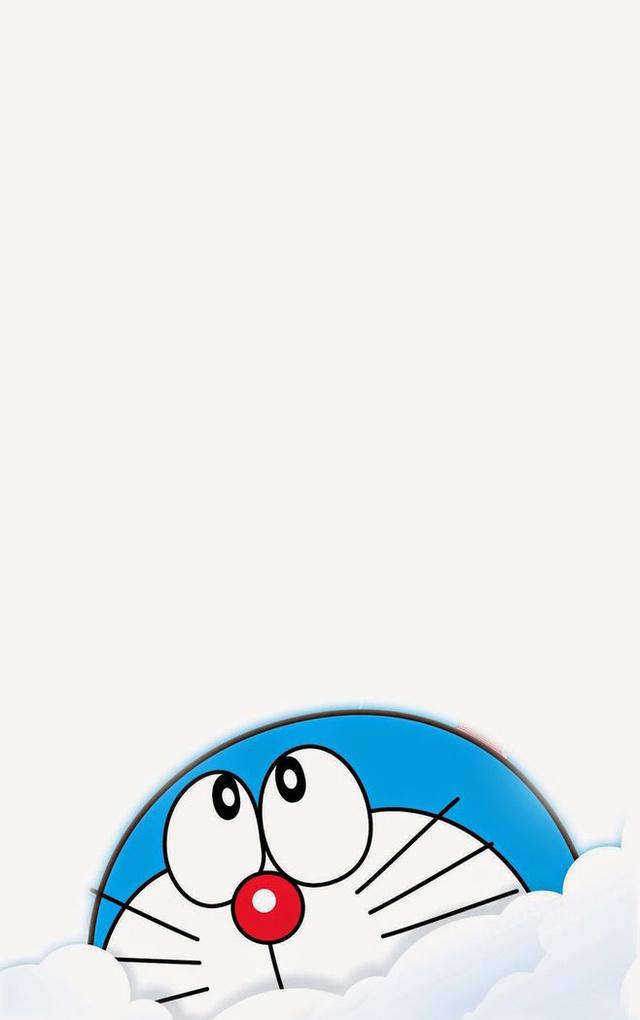 Unit 1
A Trip to the Silk Road
Lesson 2
Meet You in Beijing
Words:
exciting		   使人激动的
along			   沿着
kilometre		   千米；公里
special	            特殊的
culture		   文化
arrive			   到达
Terra Cotta Warrior兵马俑
leave			   离开
Phrases:    
(1). How far is it from…to…？
      从…到…多远？
(2). have enough time to do sth.  
    有足够时间做某事
(3). leave for+地点   
    动身去某地
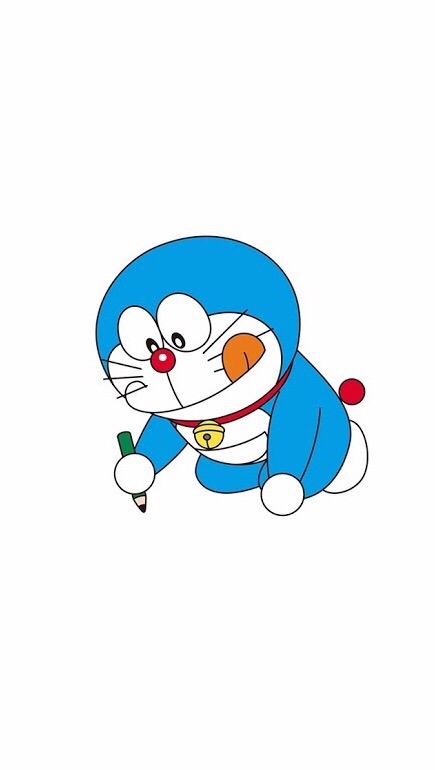 To：jenny@compmail.ca
From：liming@net.cn
Date：01/03 9:08 p.m.
Subject：Plan for the trip
Hi Jenny，
How exciting！You and Danny will come to China and see the Silk Road with us! We will travel along the Silk Road together. Wang Mei and I will meet you in Beijing. Our first stop will be Xi’an. How far is it from Beijing to Xi’an? It’s about 1 114 kilometres.
This trip will be very special. The Silk Road is about 6 500 kilometres long! But we don’t have enough time to  see it all. We can only see part of it. We’ll learn about the history and culture of China along the way.
I will send you the school’s plan for our trip.
Your friend，
Li Ming
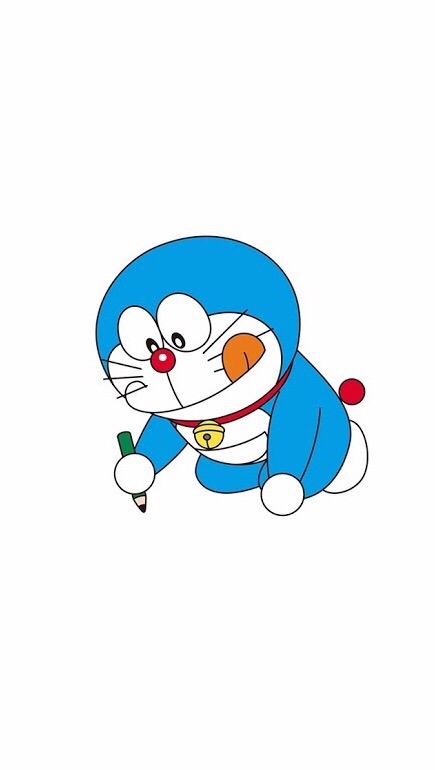 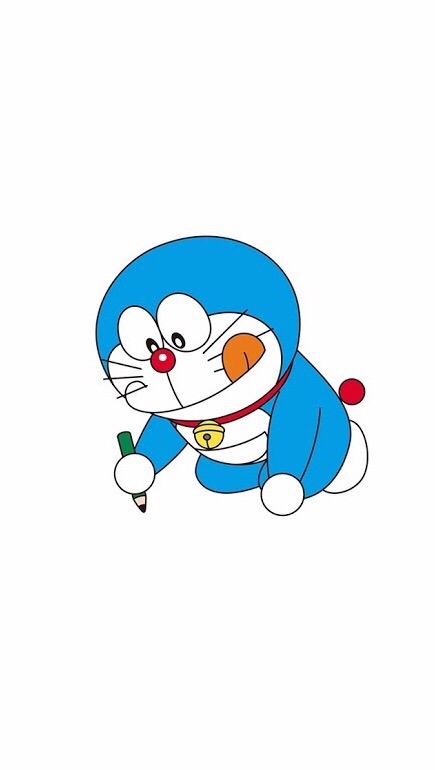 知识点 1
How exciting！
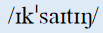 adj.  使人激动的
辨析 exciting & excited
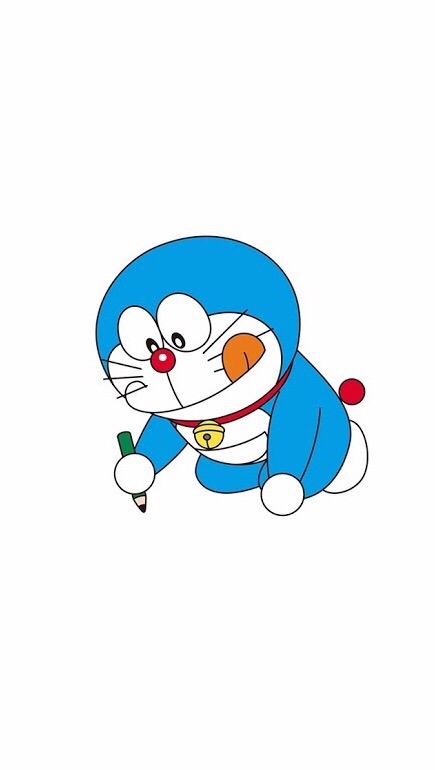 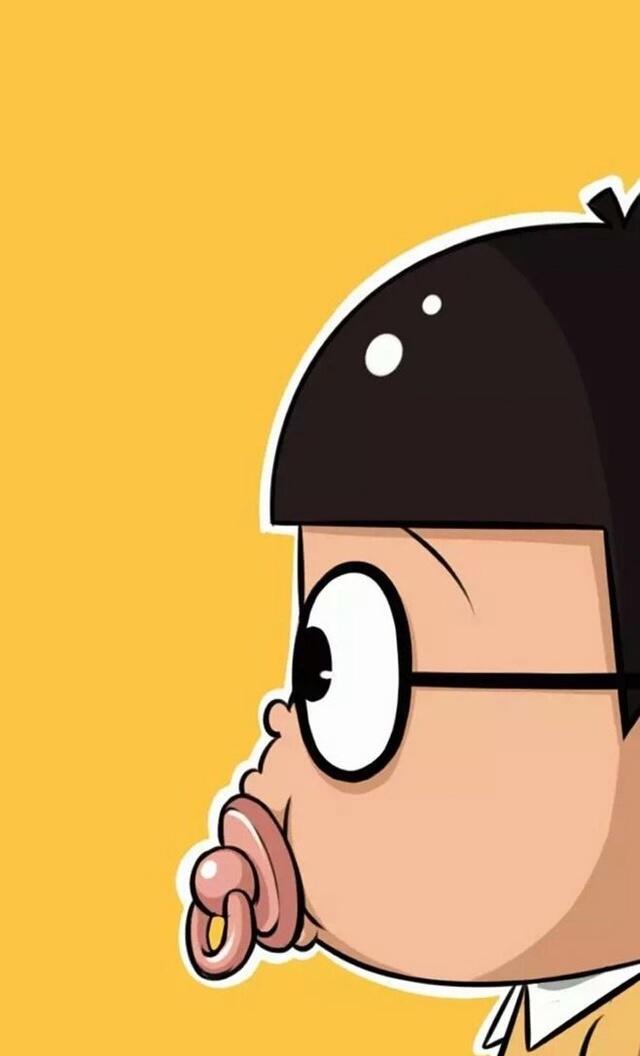 We're so _____ to watch the _____ football game.
A. excited; excited                B. exciting; exciting
C. excited; exciting               D. exciting; excited
C
知识点 2
How exciting！
感叹句
What + a/an + adj.+ 名单 (+主+谓) !
What a lovely girl (she is) !
What+ adj. + 名复 / 不可数名词 (+主+谓)!
What  lovely girls (they are) !
How +adj. / adv. (+ 主+谓)!
How lovely (the girl is) !         How quickly (he runs) !
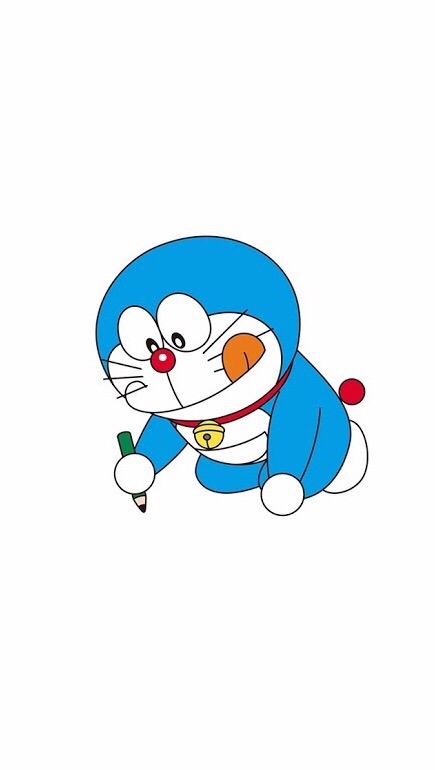 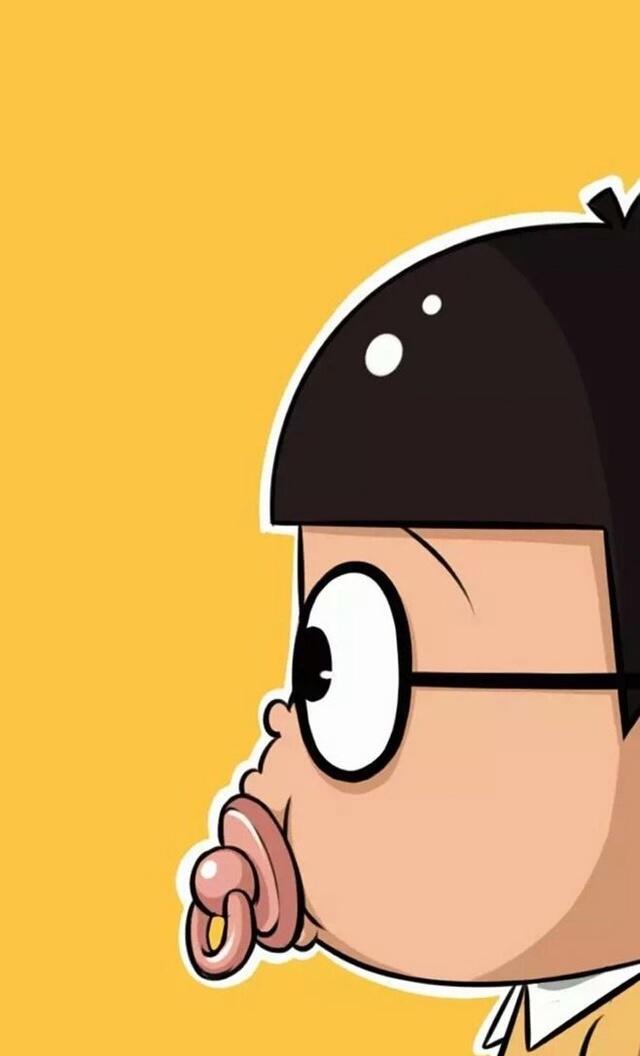 ________a beautiful song it is！
A. How	     		B. What  
C. Where	     		D. Who
B
知识点 3
We will travel along the Silk Road together.
along   沿着......
along the way   沿途......
辨析介词： along，across，through
(1). across   “ 横过，穿过 ”  --- 从……的一边到另一边. 
      I went across the road = I cross the road. 我横穿马路 (经斑马线) 
(2). through “ 穿过，通过 ”   --- 内部穿过
      We walked through the forest. 
(3). along     “ 沿着 ” 
        I like to walk along the beach.
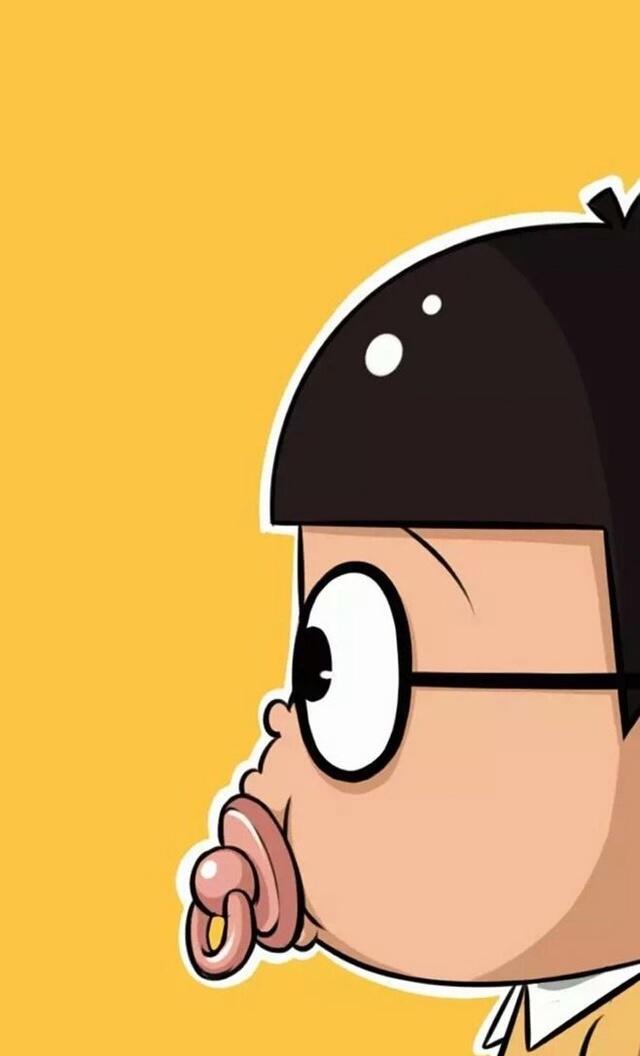 They usually walk ________ the river after dinner.
A. through	           	B. across               
C. along	                 	D. from
C
知识点 4
--- How far is it from Beijing to Xi’an? 
--- It’s about 1114 kilometres.
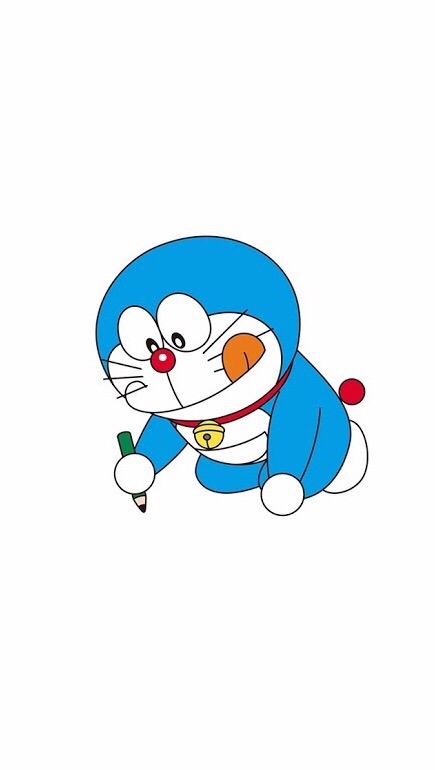 距离多远：       How far is it from A to B?
花费多长时间： How long ...?
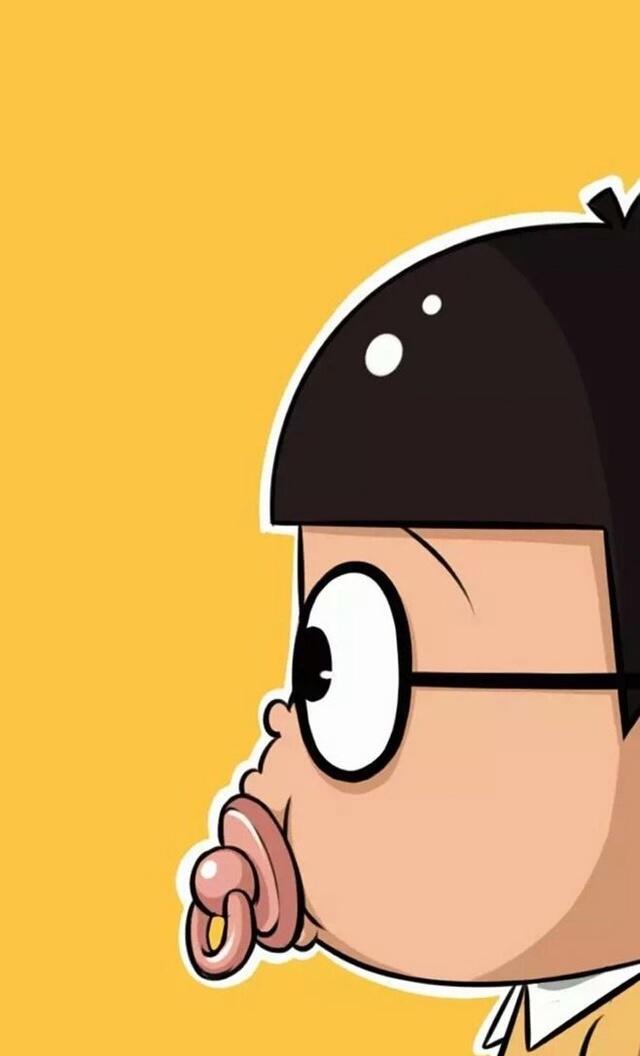 — ________ is it from Baoding to Guilin?
— It's about 800 kilometers. 
A. How much		B. How many
C. How soon		D. How far
D
知识点 4
--- How far is it from Beijing to Xi’an? 
--- It’s about 1114 kilometres.
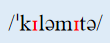 n. 千米；公里
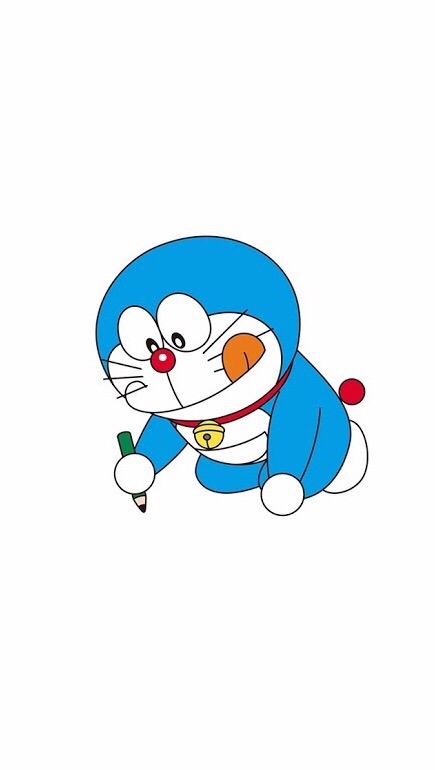 复数： kilometers
kilometers
My home is three __________ (kilometer) away from the city centre.
Dig in
Can you say these numbers?
1114 → one thousand one hundred (and) fourteen
6500 → six thousand (and) five hundred
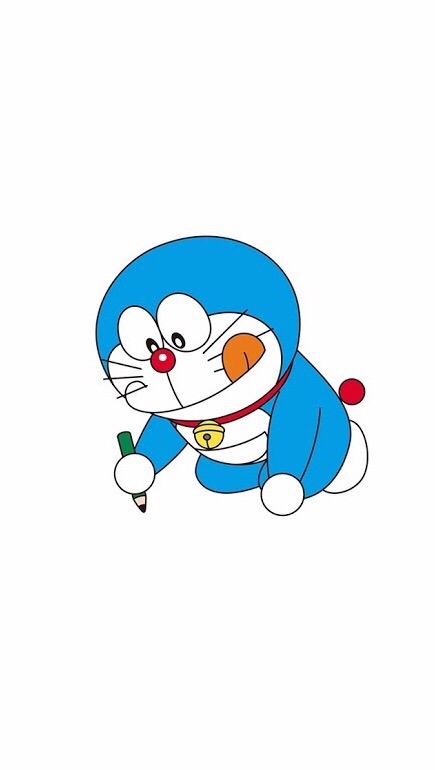 hundreds of
数以百计的，成百上千的
thousands of
数以千计的，成千上万的
有数字，无s； 无数字，有s + of
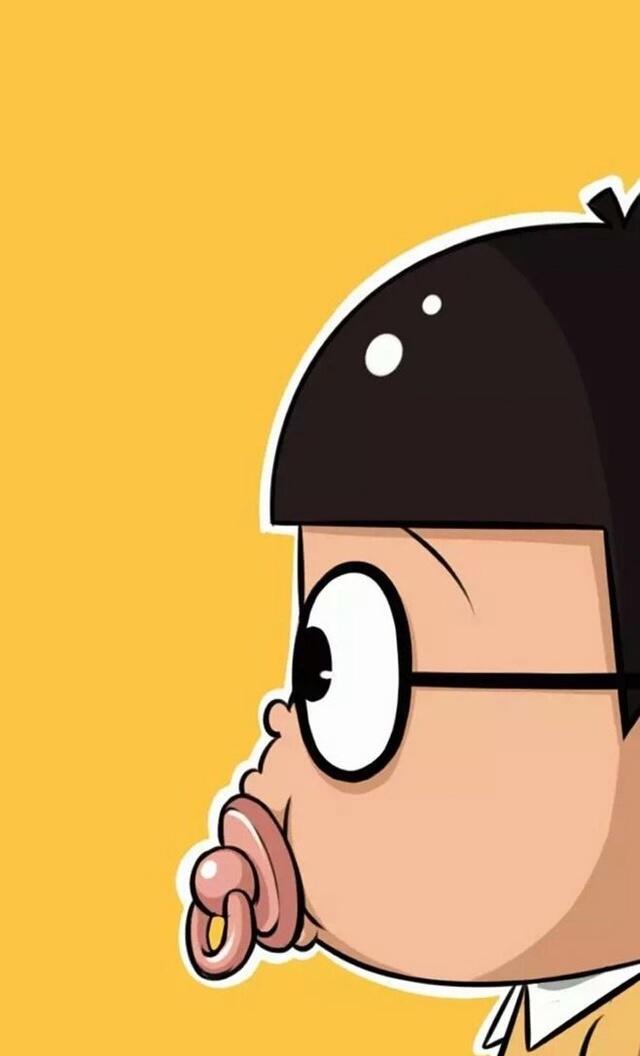 There are three _________ (hundred) and
sixty­five students in our school.
hundred
知识点 5
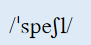 This trip will be very special.
adj.  特殊的；特别的
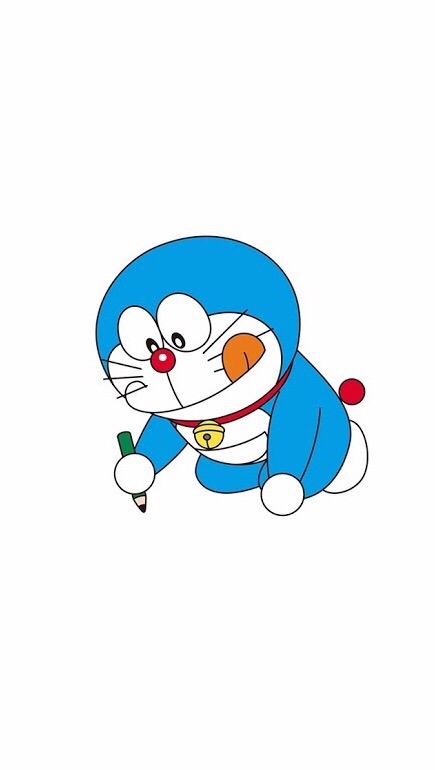 We are going to do something special for my mother for her birthday.
A. usual	       B. delicious        C. unusual	  D. interesting
C
知识点 6
But we don’t have enough time to  see it all.
有足够的时间去做某事
enough time    enough money
enough + 名词  
形容词 + enough
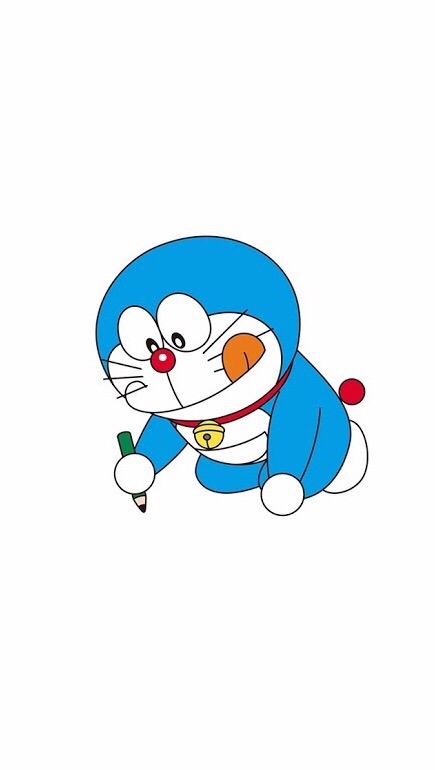 big enough      smart enough
形容词+enough …to do sth.         足够……做某事
I'm old enough to go to school.
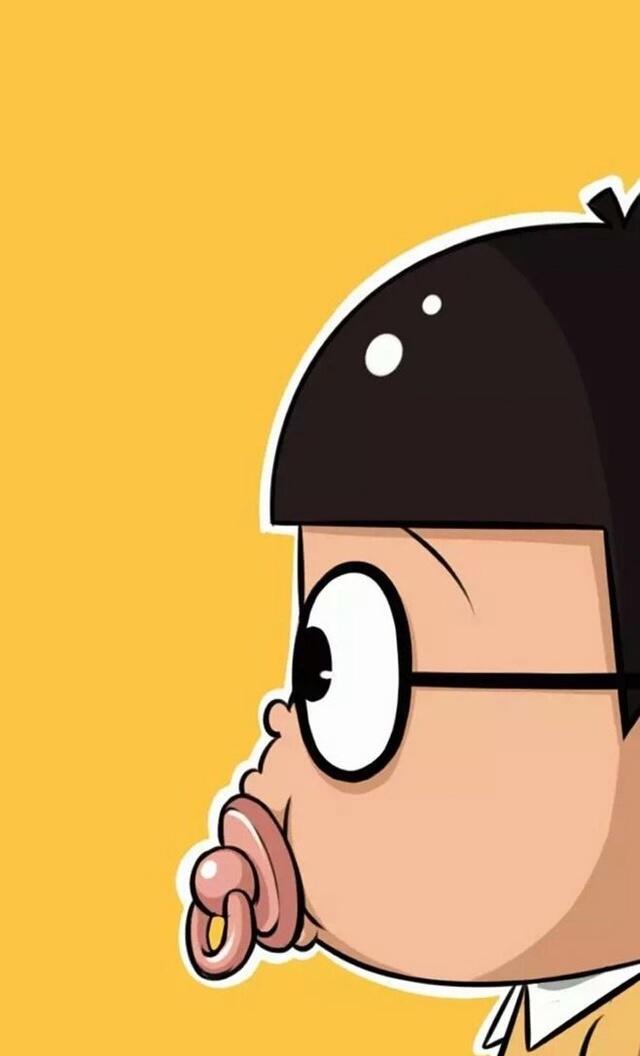 1. Is her son old enough _______ (go) to school?
2. We are still have ____________ to have breakfast.
A. enough time		B. time enough
B. many enough time	D. enough many time
to go
A
知识点 7
We’ll learn about the history and culture of China along the way.
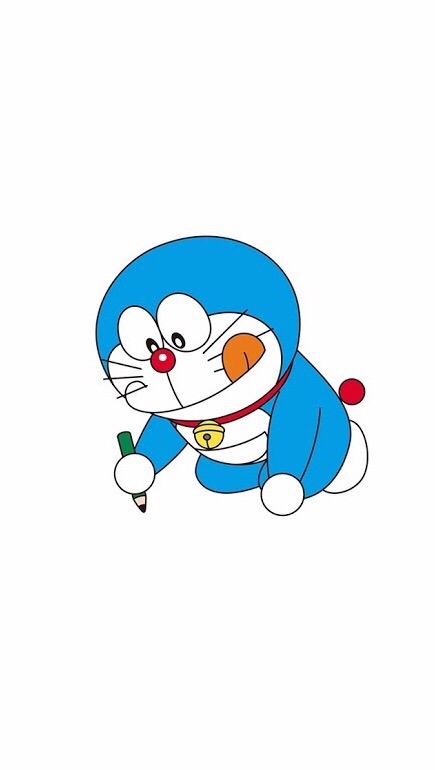 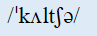 n.  文化
learn, America, about, we, culture, can ,of , the(.)

___________________________________________
We can learn about the culture of America.
知识点 8
v.到达，抵达
Arrive in Beijing and take a train to Xi’an.
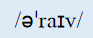 辨析介词： get, arrive, reach
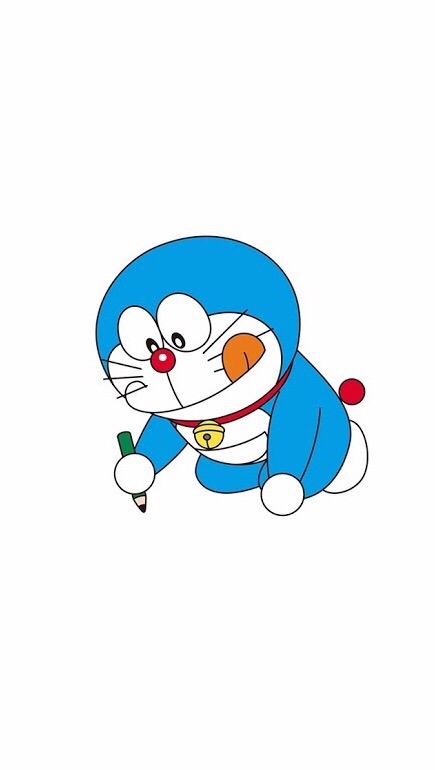 (1). arrive / get + home / here / there时，不加to
(2). 当“到达”后面没有任何地点时，只能用arrive
【难点】
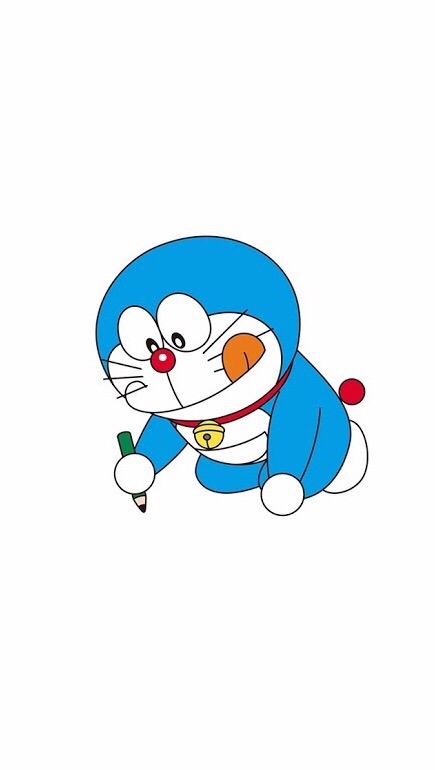 You'd better ________ home before 10 o'clock .
A. arrive in	      B. arrive       C. get	        D. arrive to
B
知识点 9
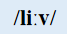 Come  back to Beijing and leave Beijing
v.动身/出发/离开　过去式：left
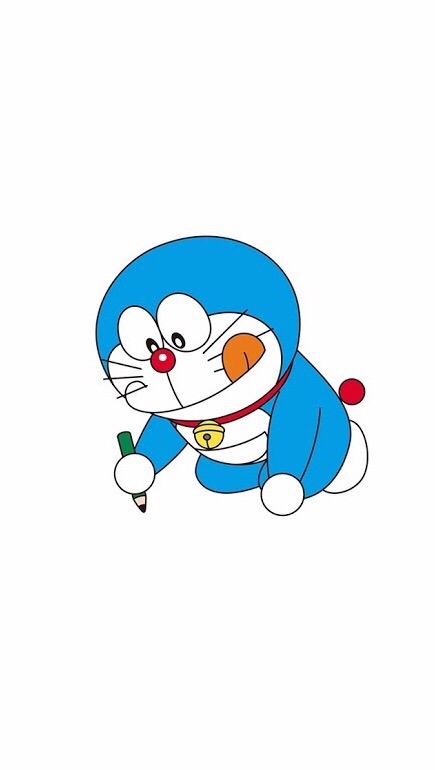 (1). leave for...          前往(某地)
      We’re leaving for Shanghai next week.      
(2). leave...for...        离开……去……
      We’re leaving Baoding for Shanghai tomorrow.
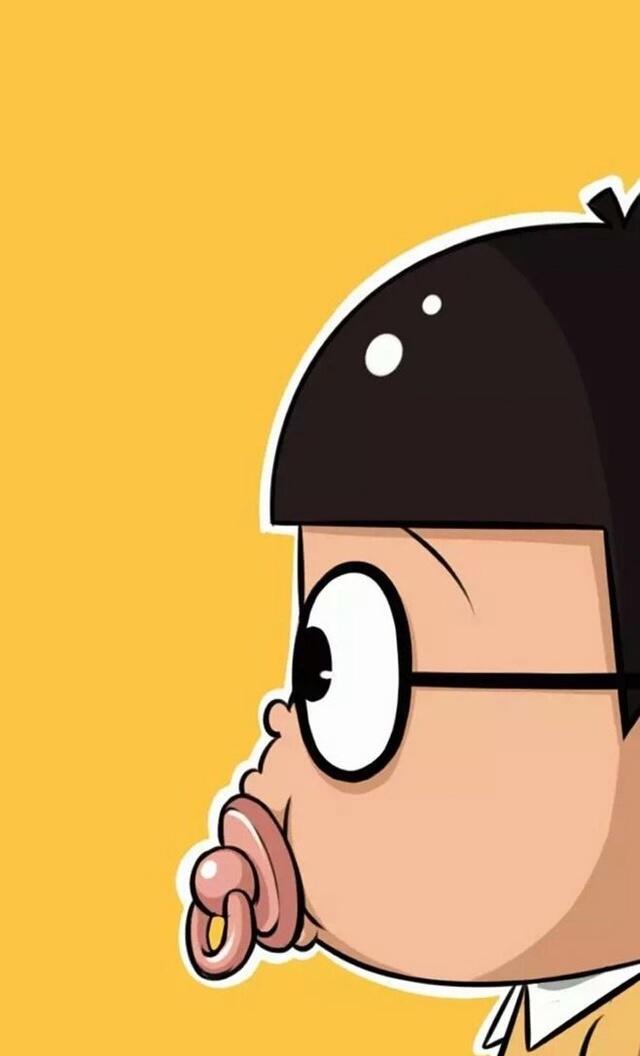 Jack _________(leave) home two days ago.
He  __________ London.
A. left for         	 B. leave to
C. leave for          D. leave
left
A
【重点】
辨析介词： forget & leave
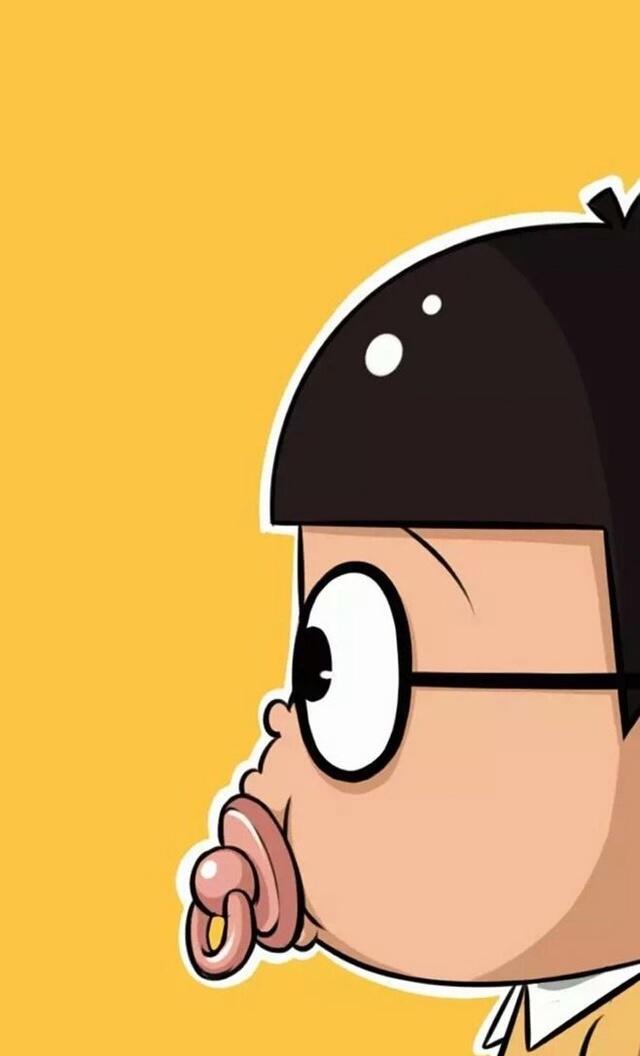 — I’m sorry, sir. I ________my  suitcase on the train.
— Don’t forget ________ it with you next time.
A．left；to take　　　
B．forgot；to take          
C．lost；to bring
A
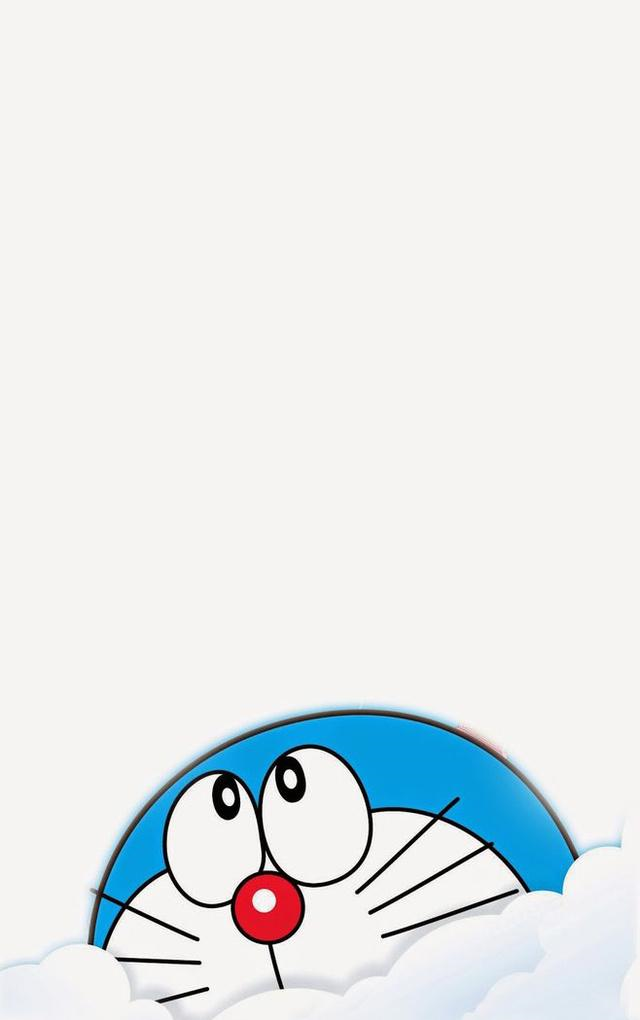 Thank you❤